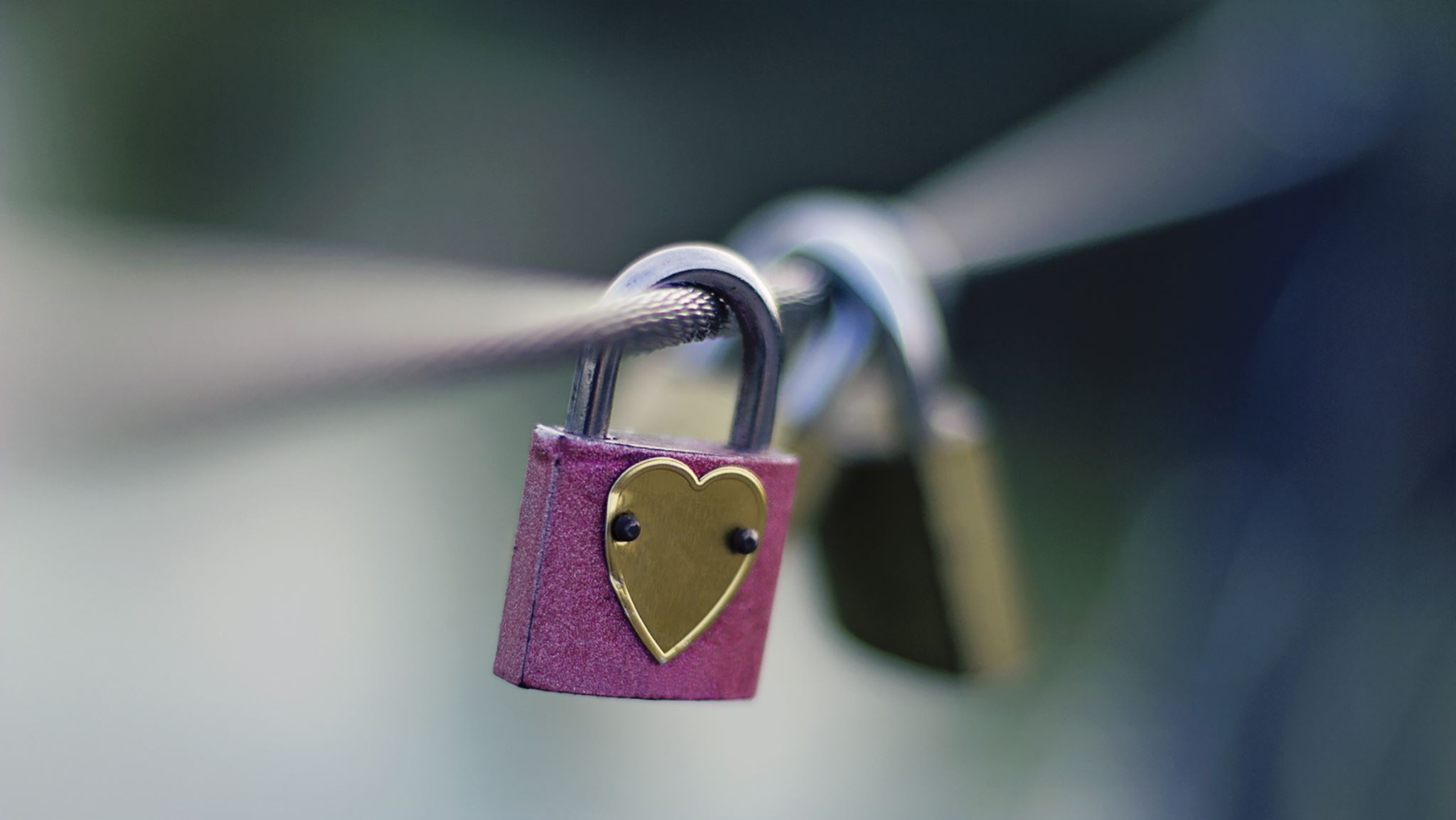 Theme of Relationships Key Moments in the Three Texts
Never Let Me Go – Kazuo Ishiguro
Brooklyn – John Crowley
Eclipsed – Patricia Burke Brogan
Section 1: The Relationships in the Three Texts are COMPLICATED
Complicated Relationships in ‘Never Let Me Go’ by Kazuo Ishiguro
The relationship between Tommy and Kathy is far from straight forward. Kathy cares for Tommy and her feelings for him grow when they reach their teenage years and their time in Hailsham is drawing to an end. 
However, Cathy is a naturally reserved person and is no match for her manipulative friend Ruth who decides to make Tommy her boyfriend, not because she truly cares about him but because she likes the idea of being in a relationship.
This love triangle is complicated by the fact that Ruth is Kathy's best friend. Despite their friendship, Ruth does her best to drive a wedge between Kathy and Tommy.
When the three are at the Cottages they take a day trip to Norfolk. While they are there, Tommy goes to great trouble to find a copy of a music tape that Kathy lost some years before. Kathy is deeply moved by his thoughtfulness. 
It is apparent that Tommy cares for Cathy too when he expresses his disappointment at not finding the tape by himself – he had imagined seeing the look on her face when he handed it to her.
Ruth is aware of the growing closeness between Kathy and Tommy. Spitefully, she manipulates Kathy into agreeing that the artwork Tommy has taken such trouble to produce is no good, and then she tells Tommy this. 
In an equally cruel move, Ruth devastates Kathy by telling her Tommy would never consider her as a potential girlfriend because she has slept with casual boyfriends. 
Ruth’s determination to keep Tommy and Kathy apart pays off and Kathy applies to start her career training so she can get away from this unhappy, complicated situation.
Complicated Relationships:Brooklyn + Never Let Me Go
The relationship between Eilis and Tony is, initially, much more straight forward than that of Kathy and Tommy because Tony is upfront about his feelings and the pair begins dating after their first meeting. 
However, the course of true love does not run smoothly in the film anymore than it does in the novel. In both cases, it is a third person who threatens the relationship.  In ‘Never Let Me Go’, Ruth does this deliberately but in ‘Brooklyn’, the third person is entirely unaware that they are coming between two people.
Eilis meets Jim Farrell when she returns to Ireland after her sister's death. The situation is complicated further by the obvious contrast between Tony and Jim. Jim is far better educated and Eilis admires how “Calm and civilised and charming” he is.
The difference between the two men is painfully clear when Tony begins writing to Eilis. His letters are childish, awkward and unsophisticated and the gap between the young couple widens. 
Soon Eilis stops opening Tony's letters. She sees more and more of Jim, much to the delight of their families and friends, all of whom hope the two will marry and that Eilis will settle down in Enniscorthy again as a result.
Just as it seems as if Kathy and Tommy will never get together after Ruth deliberately tells Kathy that Tommy looks down on her for sleeping with other men, so it seems as if the relationship between Eilis and Tony is doomed at this stage in the text. 
In both texts, the physical distance between the two people makes it even more unlikely that they will ever reconcile. Kathy leaves the Cottages to travel around England as a carer and Eilis is 3000 miles away from New York and Tony. There seems no hope of a happy ending in either case.
Complicated Relationships:Eclipsed + Never Let Me Go + Brooklyn
The relationship between Sister Virginia and the women in the laundry is not a romantic relationship, like those in the other two texts, but it is just as complicated. Sister Virginia cares for the women and wants to do all she can to help them. 
However, there is a similarity between this situation and that in the novel and film: a third person – Mother Victoria in this case – threatens the relationship. The danger posed by Mother Victoria is more similar to that posed by Ruth in ‘Never Let Me Go’ than Jim in ‘Brooklyn’ because, like Ruth, Mother Victoria knows exactly what she is doing.
Mother Victoria does her best to convince sister Virginia that the women are “treacherous”. Sister Virginia writes to the Bishop, asking him to come and see the conditions in the laundry, but Mother Victoria intercepts the leisure and is extremely angry with Sister Virginia for taking the women's side against her. 
Mother Victoria is more powerful then Sister Virginia, but the women in the laundry see little difference between them because Sister Virginia follows Mother Victoria's orders.
Brigit rejects Sister Virginia's offer of friendship, sayins she is only “pretending to help”. she refuses to believe sister Virginia cares for the women and calls her a scab, a spy and an informer. She physically attacked the young nun, saying “I'd kill you , but you are not worth it”.
At this stage, it seems there is no hope at all for any happy ending to this deeply complex relationship.
The principal reason that the situation in ‘Eclipsed’ is more complex than that in the other two texts is that the relationship is entirely one sided. 
Kathy and Tommy and Eilis and Tony care for one another, even if there are difficult times, but the women in the laundry are deeply suspicious of Sister Virginia's claim to care about them.
Section 2:Some Relationships have a more Successful Outcome than others.
Successful Outcome:‘Never Let Me Go’
The relationship between Kathy and Tommy comes to a bittersweet end. Several years after they have left the Cottages, Kathy reunites with Tommy and Ruth . She has become Ruth’s carer and the three old friends go on a day trip to the countryside. 
Ruth is nearing the end of her life and she repents of her cruelty in keeping Kathy and Tommy apart, saying “it should have been you too”. She urges them to find some sort of future together and encourages them to apply for the “deferral” that is rumoured to exist for those who are truly in love.
When Ruth dies, Kathy becomes Tommy's carer and they finally have the relationship they were denied for so many years. Unfortunately, through time is limited. 
Tommy has begun his donations and is rapidly weakening. He and Kathy decided to take Ruth’s advice and visit Madame and Miss Emily, only to discover that there is no such thing as a deferral and a Tommy must continue his donations until he dies. 
The young couple spends as much time together as they can, but before long , Kathy is alone . All she is left with is the precious memory of the man she loved.
Successful Outcome:‘Brooklyn’ + ‘Never Let Me Go’
The outcome of the relationship between Eilis and Tony is far more successful than the relationship between Kathy and Tommy . Like Kathy and Tommy, Eilis and Tony have been apart for some time and there seemed little hope of them reuniting.
Surprisingly, it is a spiteful and vindictive Miss Kelly, Eilis’s former employer, who brings Eilis and Tony together again. She has heard of their marriage to her network of gossip and gleefully tells Eilis this in private conversation. 
This is the moment that Eilis must decide who she loves and where she sees her future.
Although her situation is far from straight forward, Eilis has a real chance of happiness, which Kathy and Tommy are denied because they are destined to die young. There is no such imminent danger hanging over Eilis and Tony. 
Eilis seizes her chance and returns to New York to the man she knows she wants to be with. The film ends with Tony catching sight of Eilis leaning against a wall, waiting for him as he comes out of a doorway. He smiles broadly, runs over to her and then joyfully embraces her in the warm summer sunshine.
This uplifting, positive ending to the firm cements Eilis and Tony’s relationship and leaves us with the certainty that they will live happily ever after.
Successful Outcome:‘Eclipsed’ + ‘Never Let Me Go’ + ‘Brooklyn’
The outcome of the relationship between Sister Virginia and the women in her care is far less successful than the outcome in the other two texts. While Kathy and Tommy can never have a long and happy life together, they do at least find one another again and make as much as possible of the time they have left before Tommy “completes”. Eilis and Tony have a traditional “happy ever after” ending. Sister Virginia, on the other hand, is unable to connect with the women in a meaningful way.
She wants to do her best for them and show them that she is on their side, but she faces bitter opposition from Mother Victoria and the women themselves.
Ultimately, Sister Virginia comes to see that she is powerless in the face of the Catholic Church and the hostile feelings of the women.
The women want their freedom and to be reunited with their babies, but all Sister Virginia can do is hand over the keys to the laundry.
Although this gives the women the chance to escape, it is too little too late. Cathy is dead and the other women have little hope of ever finding their children.
While Kathy is at least left with memories of Tommy, Sister Virginia has no such consolation. 
The obstacles to her forming any kind of constructive, nurturing relationship with the women have proven too great to overcome, and all Sister Virginia’s good intentions for the women come to nothing in the end.